М.М.Герасимов
«Из глубины веков»
( материалы к классному часу)
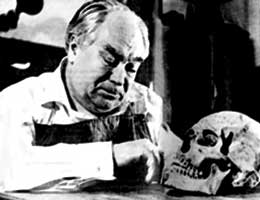 Учитель русского языка и литературы
 МБОУ СОШ № 117
Куканова С.Н.
В лаборатории антропологической реконструкции

Конец  1950 г.
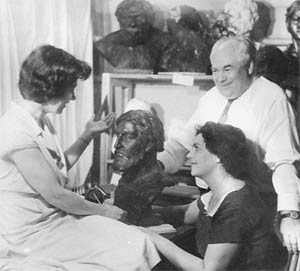 Начальный этап реконструкции черепа
Процесс реконструкции – обвод черепа
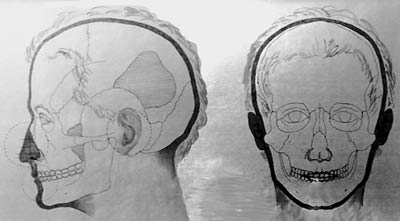 Нанесенные на череп
 рельефы соответствуют
 толщине мягких
 покровов отдельных
  участков лица .
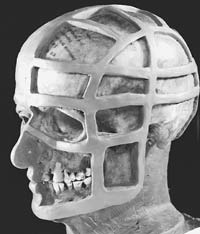 Рисунок черепа с мягкими тканями
и  последующая  графическая
реконструкция  головы мужчины
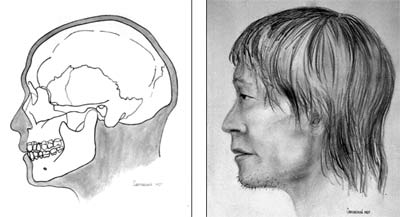 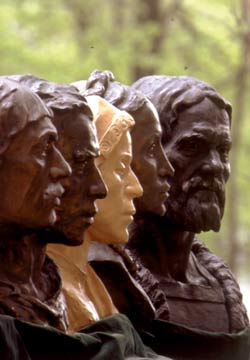 Славяне.


Реконструкция  Г.В.Лебединской
и Т.С.Сурниной
Люди из второго тысячелетия до н.э.
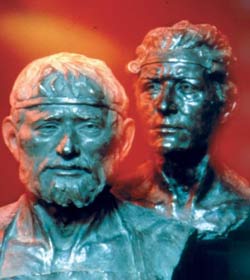 Обитатели позднепалеолитической
стоянки  Сунгирь близ города Владимир.
Раскопки  профессора  О.П.Бадера
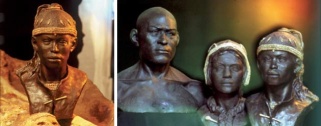 Скифы – сарматы. Первые века до н.э.
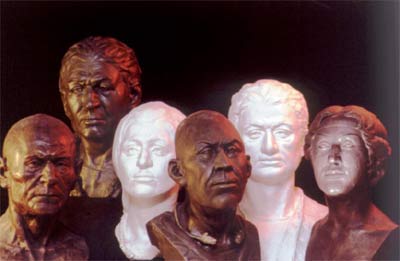 Гуннское время. Первые века  н.э.
Киргизия .
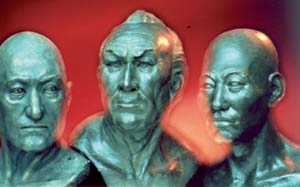 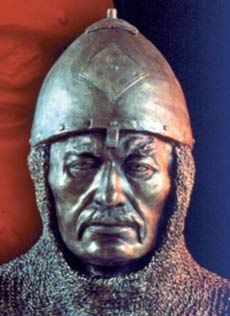 Половец.